OpenGL & GLUT
TA: I Chiang
Material resource: CMU 15-462 Computer Graphics Courses
			    Slides: Tsung-Shian Huang and Yu Tu
What is OpenGL?
A low-level graphics rendering API. OS independent.
Interact with Graphics Processing Unit (GPU)
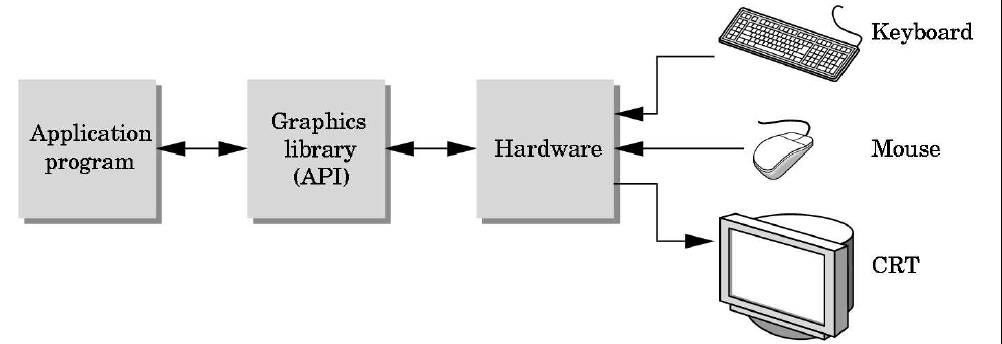 What OpenGL isn’t:
A windowing program or input driver, since those couldn’t be OS independent.
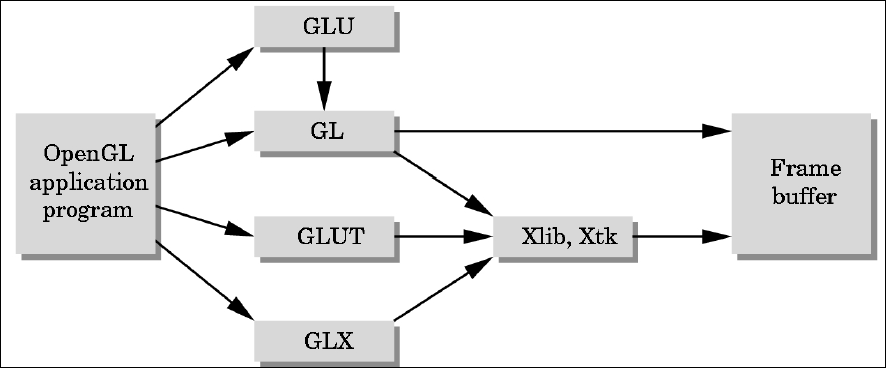 GL: core graphics capability
GLU: utilities on top of GL
GLUT: input and windowing functions
The OpenGL Pipeline
Vertex pipeline
Transformation
&
Lighting
Viewport culling
&
clipping
Primitive
assembly
Rasterization
Pixel pipeline
Texture
blending
Per Fragment
operations
Buffer
operations
Frame buffer
The OpenGL Pipeline
Vertex pipeline
Viewport culling
&
clipping
Vertex
Shader
Geometry
Shader
Rasterization
Pixel pipeline
Pixel
Shader
Per Fragment
operations
Buffer
operations
Frame buffer
The Buffers
The Buffers
Buffers are 2D arrays of data
   - generally correlating to per-pixel information. 
OpenGL composites the fragments and stores its output in buffers.
The final frame buffer is output to the screen. 
Note: This it not automatically cleared each frame. 
			It must be manually cleared with glClear().
The Buffers
OpenGL allows us to modify the following buffers:
Color buffers (multiple)
	contain information about the color of pixel
Depth buffer (Z buffer)
	stores depth information of each pixel
	(allowing closer objects to be drawn over those farther away)
Stencil buffer
	extra buffer used for advanced techniques
Accumulation buffer
	extra buffer used for special effects
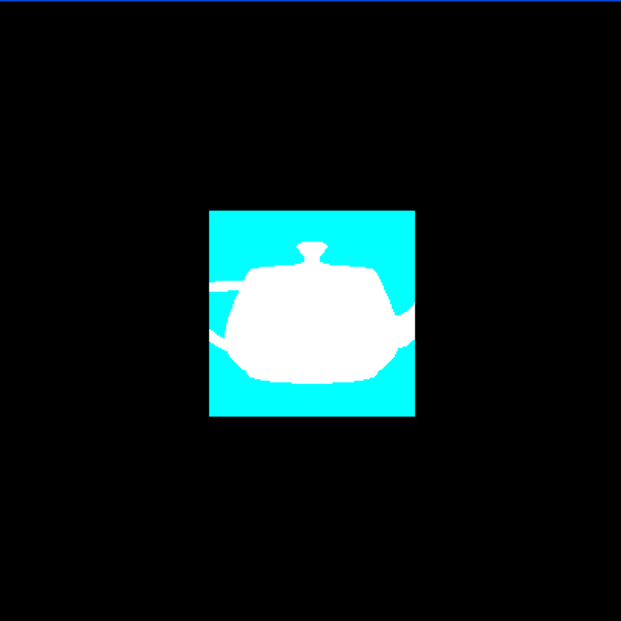 Clear The Buffers
void glClearColor(GLclampf, GLclampf, GLclampf, GLclampf )
Set the current values for use in cleaning color buffers in RGBA mode.
void glClearDepth(GLclampd)
Set the current values for use in cleaning depth buffer.
void glClear(GLbitfield)
Clear the specified buffers to their current clearing values.
GL_COLOR_BUFFER_BIT
GL_DEPTH_BUFFER_BIT
GL_ACCUM_BUFFER_BIT
GL_STENCIL_BUFFER_BIT
Completion of Drawing
void glFlush()
Forces previously issued OpenGL commands to begin execution. 
void glFinish()
Forces previous issued OpenGL commands to complete.
void glutSwapBuffers()
Swap front and back buffers.
Drawing Primitives
Types of Primitives
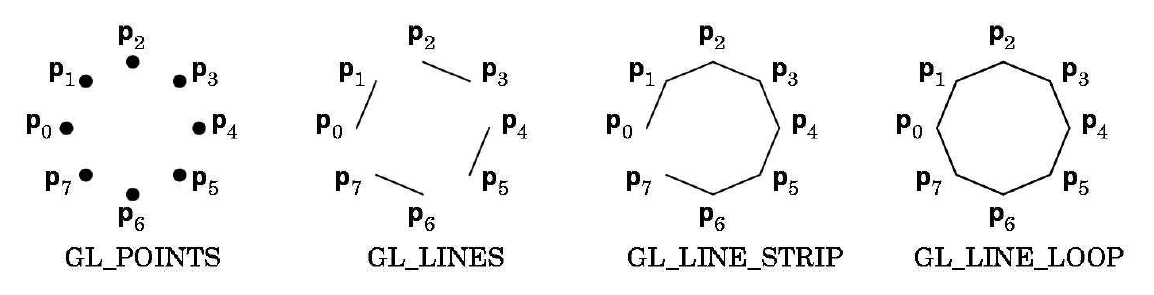 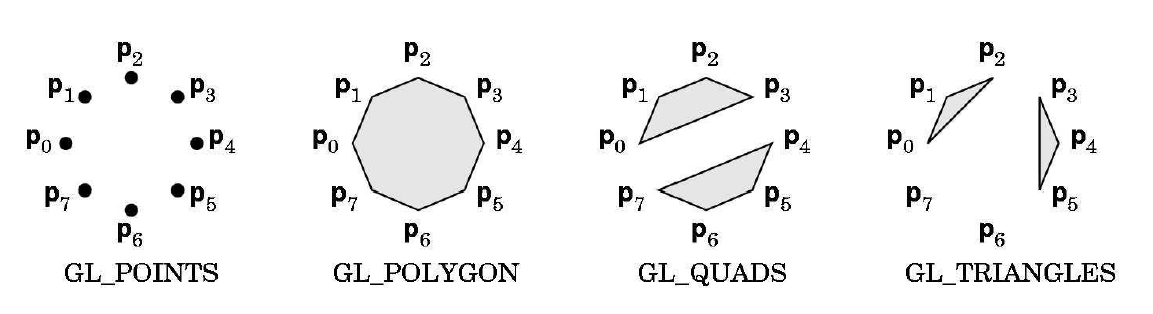 Vertex Attributes
Each vertex must be specified by at least a position (glVertex).
OpenGL has other built in attributes:
Color
Normal
Texture Coordinate
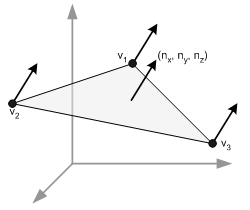 Specifying The Vertices
Can only effective between a glBegin() and glEnd() pair
glVertex3fv
Color Representation
RGBA: red, green, blue, alpha
Each channel has intensity from 0.0~1.0
Values outside this interval will be clamp to 0.0 or 1.0
Alpha is used in blending and transparency
Specify a color:
glColor{34}{sifd}[v](…)
Normal Vector
glNormal{34}{isfd}[v](TYPE* normal);
Assign normal vector for vertices
The normal vector should be assigned before vertex assigned
Normal vectors must be normalize.
OpenGL can automatically normalize normal vector by glEnable( GL_NORMALIZE )
Drawing Primitives
glBegin(GL_TRIANGLES);
for (k=0;k<3;k++)
{
	glTexCoord2fv(object[i]->tList[object[i]->faceList[j][k].t].ptr);
	glNormal3fv(object[i]->nList[object[i]->faceList[j][k].n].ptr);
	glVertex3fv(object[i]->vList[object[i]->faceList[j][k].v].ptr);	
}
glEnd();
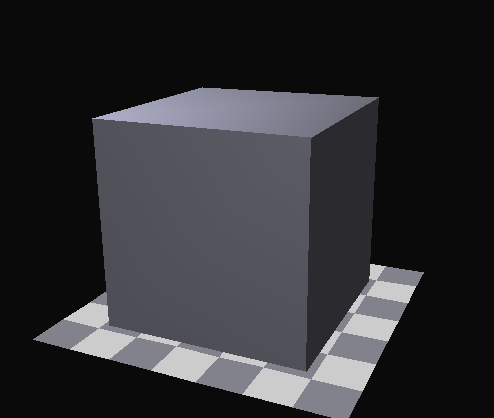 OBJ file:
v, vt, vn
glBegin/glEnd
Pros: 
Very simple to use for simple objects. 
Can easily specify attributes. 
Cons: 
Very cumbersome to specify many objects.
Code is verbose. 
Extremely slow. 
Several function calls per-vertex, which add up really fast. 
Have to send all vertex data from CPU to GPU every frame.
Vertex Arrays
Store the vertices data in VGA memory
Pros: 
Still quite easy to use. 
Requires only a bit of setup. 
Much faster than Begin/End. 
Cons: 
For client-side vertex arrays, still pretty slow. 
Still have to send all the vertex data from CPU to GPU every frame.
Display List
Store the OpenGL commands
Pros: 
Very fast, sometimes fastest of any method. 
Cons: 
Only works with unchanging geometry. 
Can consume a lot of GPU memory.
Hello World
void display()
{
	//glClearColor(0.0f, 0.0f, 0.0f, 0.0f);
	glClear(GL_COLOR_BUFFER_BIT);	
	glBegin( GL_LINES );
		glColor3f(0.0f, 1.0f, 0.0f);
		glVertex3f(1.0f, 1.0f, 0.0f);
		glVertex3f(-1.0f, -1.0f, 0.0f);
		glColor3f(1.0f, 0.0f, 0.0f);
		glVertex3f(-1.0f, 1.0f, 0.0f);
		glVertex3f(1.0f, -1.0f, 0.0f);
	glEnd();
	glFlush();
}
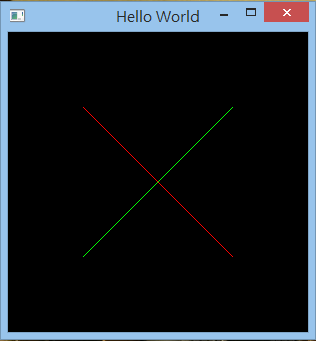 Transformations
Transformations
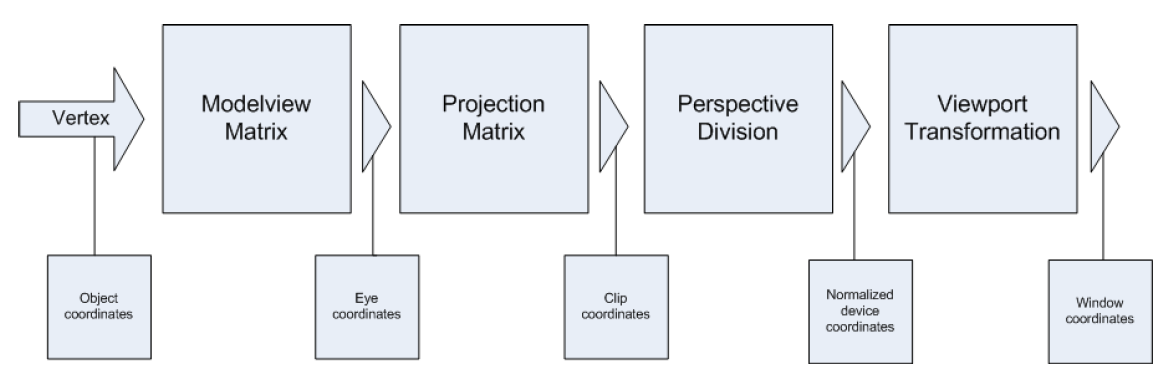 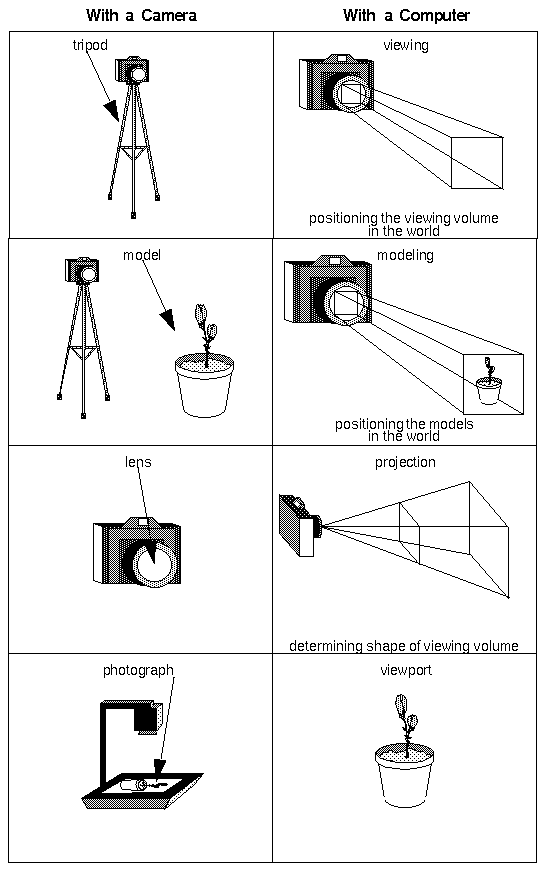 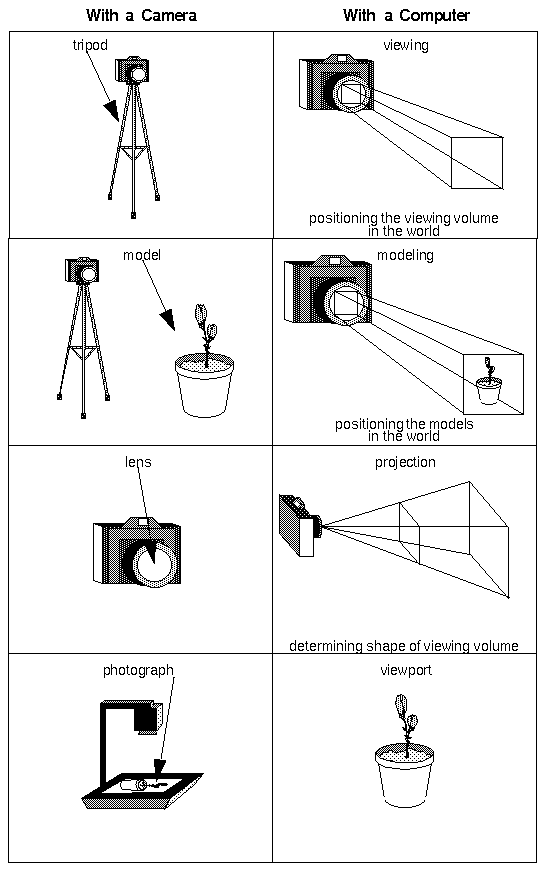 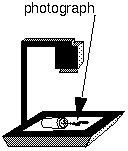 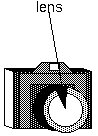 Matrix Modes
Transformations in OpenGL are accomplished using matrices. 
void glMatrixMode( GLenum mode );
Each matrix mode has its own matrix stack. 
ModelView Matrix (GL_MODELVIEW) 
These concern model-related operations such as translation, rotation, and scaling, as well as viewing transformations. 
Projection Matrix (GL_PROJECTION) 
Setup camera projection.
Vertex
ModelView
Projection
ModelView Matrix
Modeling Transformation
Perform rotate, translate, scale and combinations of these transformations
Viewing Transformation
To positioning and aiming the camera
In OpenGL, modeling and viewing transformation are combined into the modelview matrix before the transformation are applied.
Modeling Transformation
3 basic model transformations 
glTranslate{fd}( TYPE x,TYPE y,TYPE z );
glRotate{fd}( TYPR angle,TYPE x,TYPR y,TYPE z );
glScale{fd}( TYPE x,TYPE y,TYPE z );
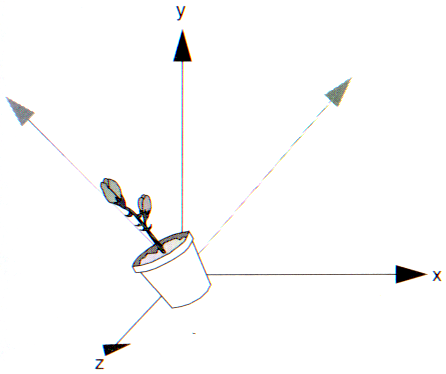 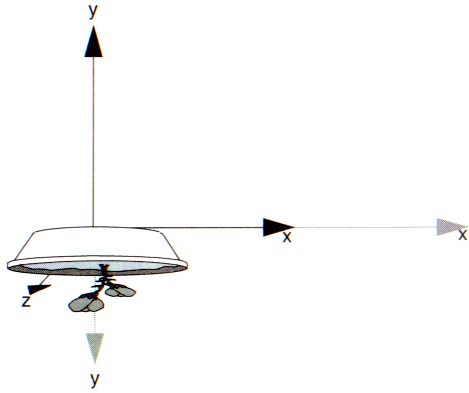 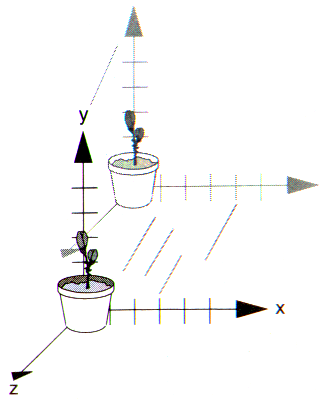 glRotatef( 45.0, 0, 0, 1);
glScalef( 2.0, -0.5, 1.0 );
glTranslatef( 0, 0, -1 );
Viewing Transformation
gluLookAt( GLdouble eyex, GLdouble eyey, GLdouble eyez,
				      GLdouble centerx, GLdouble centery, GLdouble centerz, 
					      GLdouble upx, GLdouble upy, GLdoubpe upz );
eye is where the camera is positioned.
center is where the camera looks at.
up is the up-vector of the camera.
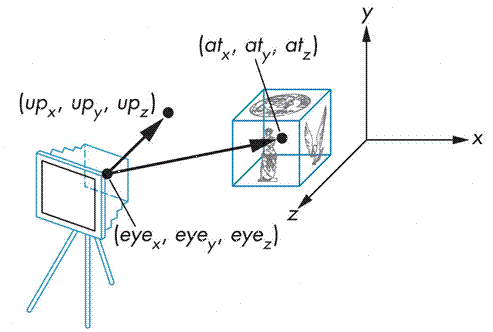 Projection Matrix
Determine what the field of view (viewing volume) is 
               and how objects are projected onto the screen.
2 types of projection transformations: 
Orthographic projection 
Our viewing volume is rectangular and all objects appear the same size no matter the distance 
Perspective projection 
Uses perspective to give a sense of depth. Our viewing volume is conical or pyramidal in shape.
Orthographic projection
glOrtho( GLdouble left, GLdouble right, GLdouble bottom, GLdouble top, GLdouble near, GLdouble far );
gluOrtho2D( GLdouble left, GLdouble right, GLdouble bottom, GLdouble top);
- Equal to calling glOrtho with near = 1 and far = 1.
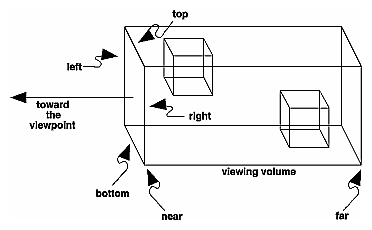 Perspective projection
glFrustum( GLdouble left, GLdouble right, GLdouble bottom, GLdouble top, GLdouble near, GLdouble far );




gluPerspective( GLdouble fovy, GLdouble aspect, GLdouble near, GLdouble far );
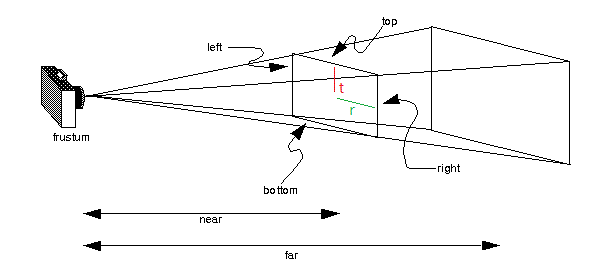 Viewport Transformations
void glViewport( GLint x, GLint y, GLsizei width, GLsizei height );
Transform the final image into some region of the window
x, y :The lower-left corner of the viewport rectangle, in pixels. The default is (0,0).
width, height :The width and height of the viewport.
   The default is set to the dimensions of that window
Matrix Manipulation
Matrix Stack:
Matrix Multiplication
Code:
glMatrixMode(GL_PROJECTION)
gluPerspective
glMatrixMode(GL_MODELVIEW)
gluLookAt
glTranslatef
glRotatef
glScalef
glBegin
glVertex3f
glEnd
glVertex3f
glScalef
glRotatef
glTranslatef
gluLookAt
gluLookAt
gluPerspective
glRotatef
gluPerspective
=
Vi
glVertex3f
glScalef
glTranslatef
Matrix Manipulation
The order of transformations is critical.
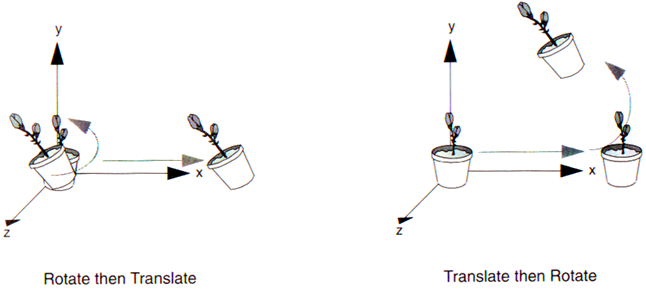 glTranslatef( 1,0,0 );
glRotatef(45.0, 0,0,1 );
glRotatef(45.0, 0,0,1 );
glTranslatef( 1,0,0 );
drawObject();
drawObject();
Matrix Manipulation
glPushMatrix() 
Pushes a matrix onto the stack for later use. 
glPopMatrix() 
Returns to the most recently-pushed matrix. 
These stack operations of matrix is very useful for constructing a hierarchical structure.
Matrix Manipulation
Body
Push
Pop
head
Left hand
Right hand
Left leg
Right leg
Push
Push
Push
Push
Push
Pop
Pop
Pop
Pop
Pop
Finger 2
Finger 1
Push
Push
Pop
Pop
Transformations
Modelview
Matrix
Projection
Matrix
Viewport
Transformation
Perspective
Division
Vertex
X
Y
Z
W
X
Y
eye coordinates
clip coordinates
normalized device coordinates
window coordinates
Object coordinates
TODO:
1. Switch matrix mode to GL_PROJECTION and call glLoadIdentity().
2. Call gluPerspective() if you want perspective projection.
3. Call gluOrtho() if you want orthogonal projection.
TODO:
1. Call glViewport().
TODO:
1. Switch matrix mode to GL_MODELVIEW and call glLoadIdentity().
2. Call gluLookAt().
3. Your own modeling transformations.
Sample Program (Dance)
void display(void)
{
	glClear (GL_COLOR_BUFFER_BIT|GL_DEPTH_BUFFER_BIT);
	glLoadIdentity ();

	// Set look point and direct 
	if(!animation.zoom)
		gluLookAt(50*cos(animation.viewAngle),20,50*sin(animation.viewAngle),0.0,0.0,0.0,0.0,1.0,0.0);
	else
		gluLookAt(25*cos(animation.viewAngle),10,25*sin(animation.viewAngle),0.0,10.0,0.0,0.0,1.0,0.0);

	// Set the ballroom 
	baseroom();

	// Set the Actors' Pose
	for(unsigned int i = 0 ; i < actor.size() ; i++){
		actor[i].performPose();
	}

	glutSwapBuffers();
}
Sample Program (Dance)
void reshape (int w, int h)
{
	glViewport (0, 0, (GLsizei) w, (GLsizei) h); 
	glMatrixMode (GL_PROJECTION);

	glLoadIdentity ();
	if(!animation.zoom)
		glFrustum(-1.0,1.0,-1.0,1.0,1.2,100.0);
	else
		glFrustum(-1.0,1.0,-1.0,1.0,1.2,50.0);
	glMatrixMode(GL_MODELVIEW);
}
Lighting and Materials
GL_FLAT
GL_SMOOTH
Color
Specifying shading model
void glShadeModel(GLenum mode );
GL_FLAT / GL_SMOOTH (default)
Lighting
Enable lighting
glEnable(GL_LIGHTING)
Enable light source
glEnable(GL_LIGHT*)
glEnable(GL_LIGHT0) ~ glEnable(GL_LIGHT7)
Set light property
glLightfv(…)
Draw your object
Disable them if you don’t want to use.
Pname				Def. Value		Meaning

GL_AMBIENT			(0.0, 0.0, 0.0, 0.0)	ambient RGBA intensity of light
GL_DIFFUSE			(1.0, 1.0, 1.0, 1.0) 	diffuse RGBA intensity of light
GL_SPECULAR			(1.0, 1.0, 1.0, 1.0) 	specular RGBA intensity of light
GL_POSITION			(0.0, 0.0, 1.0, 0.0)	(x, y, z, w) position of light
GL_SPOT_DIRECTION		(0.0, 0.0, -1.0)		(x, y, z) direction of spotlight
GL_SPOT_EXPONENT		0.0			spotlight exponent
GL_SPOT_CUTOFF		180.0 			spotlight cutoff angle
GL_CONSTANT_ATTENUATION	1.0			constant attenuation factor
GL_LINEAR_ATTENUATION	0.0				linear attenuation factor
GL_QUADRATIC_ATTENUATION	0.0			quadratic attenuation factor
Lighting
void glLightfv(GLenum light, GLenum pname, GLfloat param)
Pname			Def. Value		Meaning

GL_AMBIENT		(0.2, 0.2, 0.2, 1.0)		ambient color of material
GL_DIFFUSE		(0.8, 0.8, 0.8, 1.0) 		diffuse color of material
GL_AMBIENT_AND_DIFFUSE				ambient and diffuse color of material
GL_SPECULAR		(0.0, 0.0, 0.0, 1.0) 		specular color of material
GL_SHININESS		0.0			specular exponent
GL_EMISSION		(0.0, 0.0, 0.0, 1.0)		emissive color of material
GL_COLOR_INDEXES	(0, 1, 1)			ambient, diffuse, and specular color indices
Material
Define material properties of objects.
void glMaterial{if}[v](GLenum face, GLenum pname, TYPE[*] param);
face: GL_FRONT, GL_BACK, GL_FRONT_AND_BACK
No Ambient
Gray Ambient
Blue Ambient
Diffuse Only
Specular
Higher Shininess
Emission
Material
Hidden-Surface Removal
Apply HSR in OpenGL
glutInitDisplayMode(GLUT_DEPTH);
Enable the depth buffer
glEnable(GL_DEPTH_TEST);
Enable depth test
glClear(GL_DEPTH_BUFFER_BIT);
When you wish to clean the depth buffer
Sample Program 1/2
void init(void) 
{
	glClearColor (0.0, 0.0, 0.0, 0.0);    
	glShadeModel (GL_SMOOTH);

	// OpenGL Set light and material
	GLfloat mat_diffuse[]={0.7,0.7,0.7,1.0};
	GLfloat mat_ambient[]={0.7,0.7,0.7,1.0};
	GLfloat mat_specular[]={1.0,1.0,1.0,1.0};
	GLfloat mat_shininess[]={50.0};
	GLfloat light_ambient[]={0.2,0.2,0.2,1.0};
	GLfloat light_diffuse[]={1.0,1.0,1.0,1.0};
	GLfloat light_position[]={1.0,1.0,1.0,0.0};
Sample Program 2/2
glMaterialfv(GL_FRONT,GL_SPECULAR,mat_specular);
	glMaterialfv(GL_FRONT,GL_SHININESS,mat_shininess);
	glMaterialfv(GL_FRONT,GL_DIFFUSE,mat_diffuse);
	glMaterialfv(GL_FRONT,GL_AMBIENT,mat_ambient);
	glLightfv(GL_LIGHT0,GL_POSITION,light_position);   
	glLightfv(GL_LIGHT0,GL_AMBIENT,light_ambient);
	glLightfv(GL_LIGHT0,GL_DIFFUSE,light_diffuse);
	glEnable(GL_LIGHTING);
	glEnable(GL_COLOR_MATERIAL);
	glEnable(GL_LIGHT0);
	glEnable(GL_DEPTH_TEST);
}
GLUT
OpenGL Utility Toolkit (GLUT)
A window system-independent toolkit to hide the complexity of differing window system APIs.
Providing following operations:
Initializing and creating window
Handling window and input events
Drawing basic 3D objects
Running the program
How to Use GLUT?
Put these 3 files in your project directory.
glut.h		(Include it!)
glut32.lib	(Link it!)
glut32.dll	(Execute with it!)
Sample Program
int main(int argc, char** argv)
{
	glutInit(&argc, argv);
	glutInitDisplayMode (GLUT_DOUBLE | GLUT_RGB);
	glutInitWindowSize (700, 500); 
	glutInitWindowPosition (50, 50);
	glutCreateWindow (“Dance”);
	init();
	glutDisplayFunc(display); 
	glutReshapeFunc(reshape);
	glutKeyboardFunc(keyboard);
	glutMainLoop();
	return 0;
}
Sample Program
int main(int argc, char** argv)
{
	glutInit(&argc, argv);
	glutInitDisplayMode (GLUT_DOUBLE | GLUT_RGB);
	glutInitWindowSize (700, 500); 
	glutInitWindowPosition (50, 50);
	glutCreateWindow (“Dance”);
	init();
	glutDisplayFunc(display); 
	glutReshapeFunc(reshape);
	glutKeyboardFunc(keyboard);
	glutMainLoop();
	return 0;
}
Initializing the GLUT library
Should be called before any other GLUT functions
Sample Program
int main(int argc, char** argv)
{
	glutInit(&argc, argv);
	glutInitDisplayMode (GLUT_DOUBLE | GLUT_RGB);
	glutInitWindowSize (700, 500); 
	glutInitWindowPosition (50, 50);
	glutCreateWindow (“Dance”);
	init();
	glutDisplayFunc(display); 
	glutReshapeFunc(reshape);
	glutKeyboardFunc(keyboard);
	glutMainLoop();
	return 0;
}
Specify the display Mode
GLUT_RGB / GLUT_RGBA / GLUT_INDEX
GLUT_SINGLE / GLUT_DOUBLE
GLUT_DEPTH / GLUT_STENCIL / GLUT_ACCUM
Sample Program
int main(int argc, char** argv)
{
	glutInit(&argc, argv);
	glutInitDisplayMode (GLUT_DOUBLE | GLUT_RGB);
	glutInitWindowSize (700, 500); 
	glutInitWindowPosition (50, 50);
	glutCreateWindow (“Dance”);
	init();
	glutDisplayFunc(display); 
	glutReshapeFunc(reshape);
	glutKeyboardFunc(keyboard);
	glutMainLoop();
	return 0;
}
Create a window Named “Dance” 
with position (x, y)
with size (width, height)
Sample Program
int main(int argc, char** argv)
{
	glutInit(&argc, argv);
	glutInitDisplayMode (GLUT_DOUBLE | GLUT_RGB);
	glutInitWindowSize (700, 500); 
	glutInitWindowPosition (50, 50);
	glutCreateWindow (“Dance”);
	init();
	glutDisplayFunc(display); 
	glutReshapeFunc(reshape);
	glutKeyboardFunc(keyboard);
	glutMainLoop();
	return 0;
}
Your OpenGL initialization code (Optional)
Sample Program
int main(int argc, char** argv)
{
	glutInit(&argc, argv);
	glutInitDisplayMode (GLUT_DOUBLE | GLUT_RGB);
	glutInitWindowSize (700, 500); 
	glutInitWindowPosition (50, 50);
	glutCreateWindow (“Dance”);
	init();
	glutDisplayFunc(display); 
	glutReshapeFunc(reshape);
	glutKeyboardFunc(keyboard);
	glutMainLoop();
	return 0;
}
Register your call back functions
Sample Program
int main(int argc, char** argv)
{
	glutInit(&argc, argv);
	glutInitDisplayMode (GLUT_DOUBLE | GLUT_RGB);
	glutInitWindowSize (700, 500); 
	glutInitWindowPosition (50, 50);
	glutCreateWindow (“Dance”);
	init();
	glutDisplayFunc(display); 
	glutReshapeFunc(reshape);
	glutKeyboardFunc(keyboard);
	glutMainLoop();
	return 0;
}
The program goes into an infinite loop waiting for events
GLUT Callback Functions
Callback function : Routine to call when an event happens
Window resize or redraw
User input
- (mouse, keyboard)
Animation
- (render many frames)
Keyboard
….
Event queue
Mouse
MainLoop()
Window
Keypress_callback() 
{
….
{
Mouse_callback() 
{
….
{
window_callback() 
{
….
{
Events in OpenGL
GLUT Functions
void glutDisplayFunc(void (*func)(void)); 
Called whenever the contents of the windows need to be redrawn.
Put whatever you wish to draw on screen here.
Use glutPostRedisplay() to manually ask GLUTto recall this display function
void glutReshapeFunc(void (*func)(int width, int height)); 
Called whenever the window is resized or moved.
You should always call glViewport() to resize your viewport.
GLUT Functions
void glutTimerFunc(unsigned int msecs, void (*func)(int value), value);
Register the timer callback func to be triggered in at least msecs milliseconds..
The value parameter to the timer callback will be the value of the value parameter to glutTimerFunc.
void glutKeyboardFunc(void (*func)(unsigned char key, int x, int y));
Sets the keyboard callback for the current window.
Sample Program
void keyboard (unsigned char key, int x, int y)
{
	switch (key) {
		//Many control cases ...

		// Start the animation
		case '=':
			music.Play();
			glutTimerFunc(_START_DELAY_, OnTimer, 1);
			break;
	}
	glutPostRedisplay();
}
Sample Program
void OnTimer(int value)
{
	if(animation.frameIndex < script[0]->frameNumber()) {
		// invoke the next frame
		glutTimerFunc(_TIME_INTERVAL_, OnTimer, 1);
		/* animation playing */
	}
	else {
		/* animation end */
	}
	glutPostRedisplay();	
	return;
}
GLUT Objects
GLUT provides the follow objects:
sphere, cube, torus, icosahedron, octahedron,
   tetrahedron, teapot, dodecahedron, cone.
Both wireframe and solid
Ex: glutSolidSphere(1.0, 24, 24)
Ex: glutWireCube(1.0)


https://www.opengl.org/resources/libraries/glut/spec3/node80.html
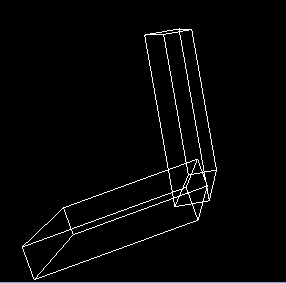 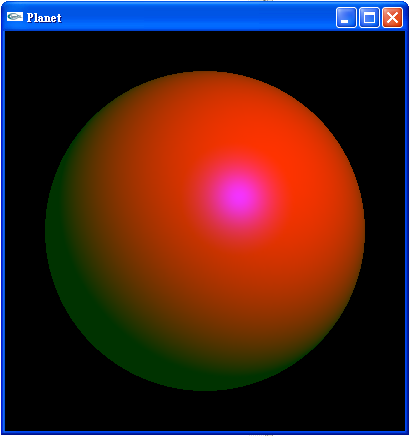 Appendix: Example of Mouse Callback Function
void glutMouseFunc(void (*func)(int button, int state, int x, int y)); 
int startX, startY;
void mouse(int button, int state, int x, int y){
	if (state == GLUT_DOWN){
		startX = x;
		startY = y;
	}
	else if(state == GLUT_UP){
		printf("the mouse moves %d %d \n", x - startX, y - startY);
	}
}
Appendix: Example of Motion Callback Function
void glutMotionFunc(void (*func)(int x, int y));
void motion(int x, int y){
	printf("the mouse is moving to %d %d", x, y);
}